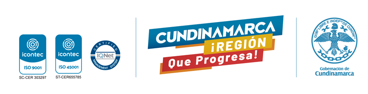 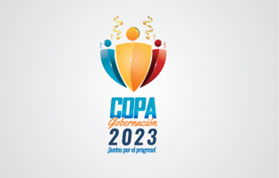 SECRETARÍA DE LA FUNCIÓN PÚBLICA

CONGRESO TÉCNICO Y SÓRTEO BALONCESTO COPA GOBERNACION “PONLE COLOR A LA COPA” 2023
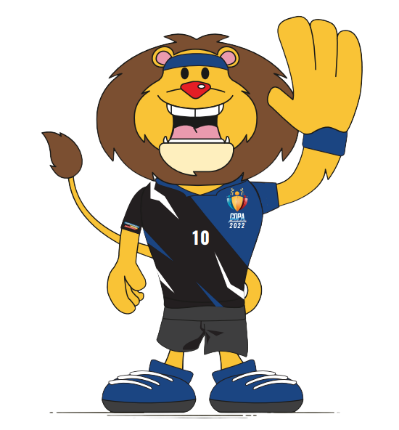 PARTICIPANTES BALONCESTO COPA GOBERNACION “PONLE COLOR A LA COPA” 2023 FEMENINO
1	TIC
2	Transporte y Movilidad
3	Contraloria
4	Hacienda
5	Salud
6	Educación
7	INDEPORTES
8	IDACO
9	IDECUT
10	Desarrollo e Inclusión Social
11	General
12	UAEGRD
13	Pensiones
14	Planeación
15	ICCU
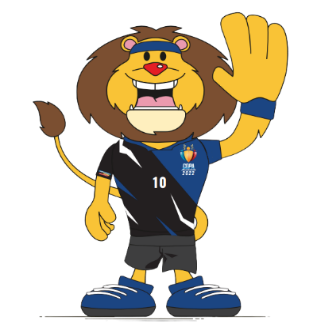 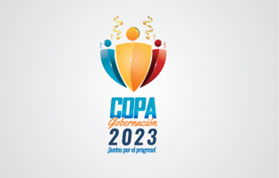 CONGRESO TÉNICO Y SÓRTEO BALONCESTO FEMENINO COPA GOBERNACION “PONLE COLOR A LA COPA” 2023
SISTEMA DE JUEGO
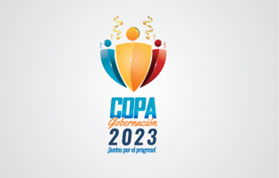 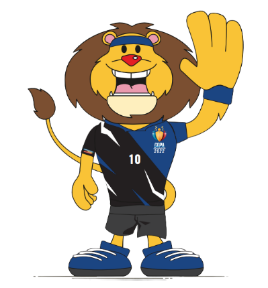 PARTICIPANTES BALONCESTO COPA GOBERNACION “PONLE COLOR A LA COPA” 2023 MASCULINO
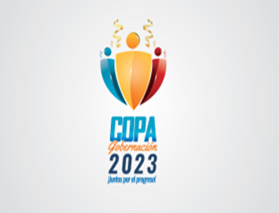 1	Función Publica
2	Inmobiliaria
3	Habitat y Vivienda
4	ICCU
5	Desarrollo e Inclusión Social
6	ACID 
7	INDEPORTES
8	EPC
9	Hacienda
10	IDACO
11	Educación
12	Contraloria
13	Transporte y Movilidad
14	General
15	FONDECUN
16	PENSIONES
17	AMBIENTE
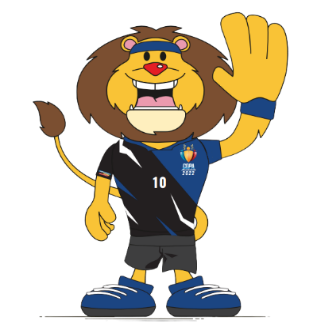 CONGRESO TÉNICO Y SÓRTEO BALONCESTO MASCULINO COPA GOBERNACION “PONLE COLOR A LA COPA” 2023
SISTEMA DE JUEGO
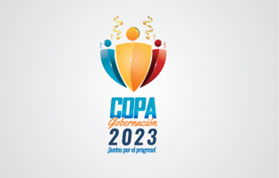 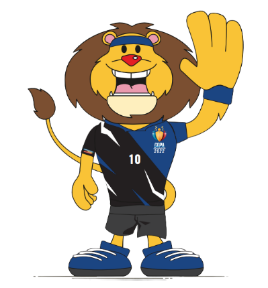 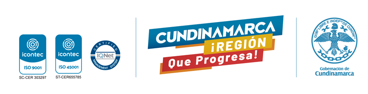 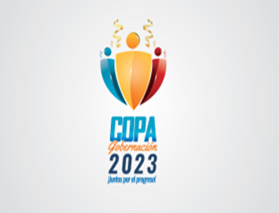 SECRETARÍA DE LA FUNCIÓN PÚBLICA



GRACIAS
COPA GOBERNACION “PONLE COLOR A LA COPA” 2023

GOBERNACIÓN SALUDABLE 2023
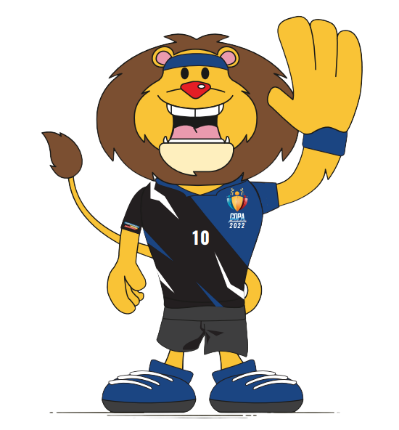